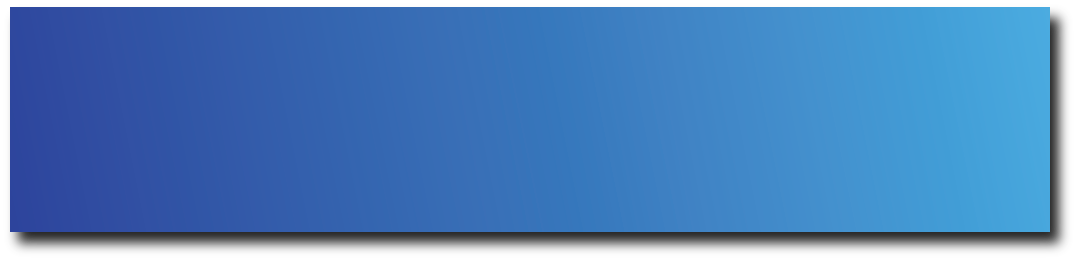 Výukový materiál
zpracovaný v rámci projektu
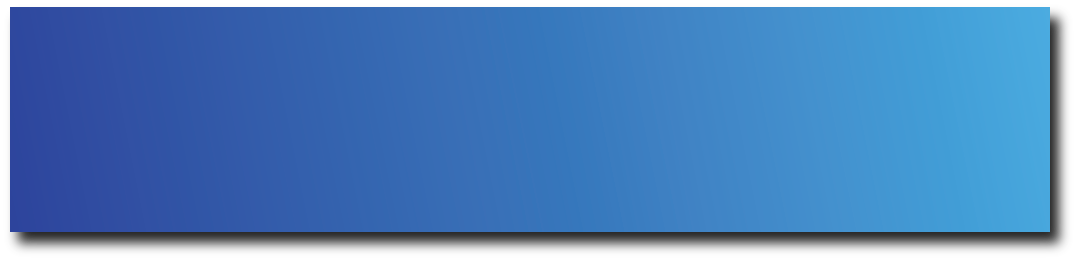 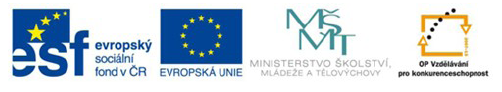 Registrační číslo projektu:
CZ.1.07/1.5.00/34.0199
Označení:
VY_32_INOVACE_MAT_SU_3_20
Sada:
3
Ověření ve výuce:
8. 4. 2013
Třída:
2.A
Datum:
7. 4. 2013
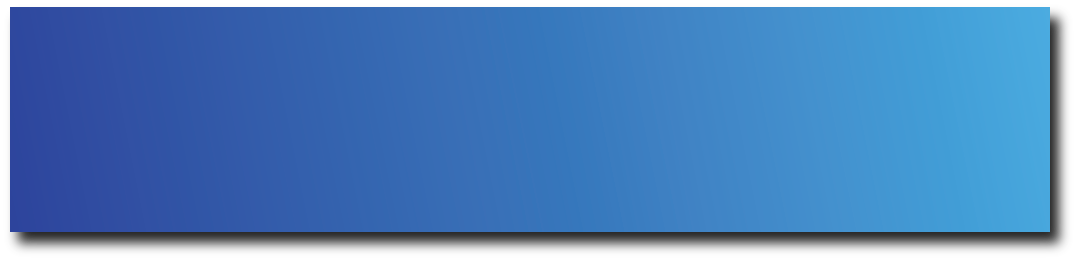 Goniometrická funkce
kotangens
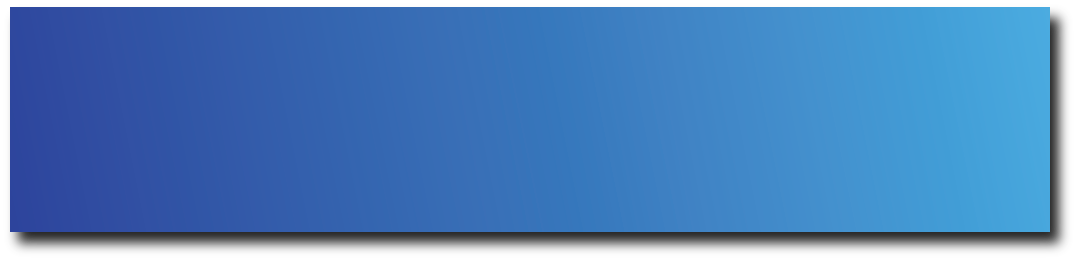 Předmět:
Matematika
Tematická oblast:
Funkce
Ročník:
2. ročník
Anotace:
Goniometrická funkce kotangens – předpis, graf, vlastnosti
Jméno autora (vč. titulu):
Mgr. Jana Studničková
Škola – adresa:
OA a VOŠE Tábor, Jiráskova 1615
Do tabulky vyjádřete jednotlivé úhly v obloukové míře, vypište hodnoty funkce y = cotg x a potom zakreslete graf této funkce.
Zakreslete graf funkce y = cotg x
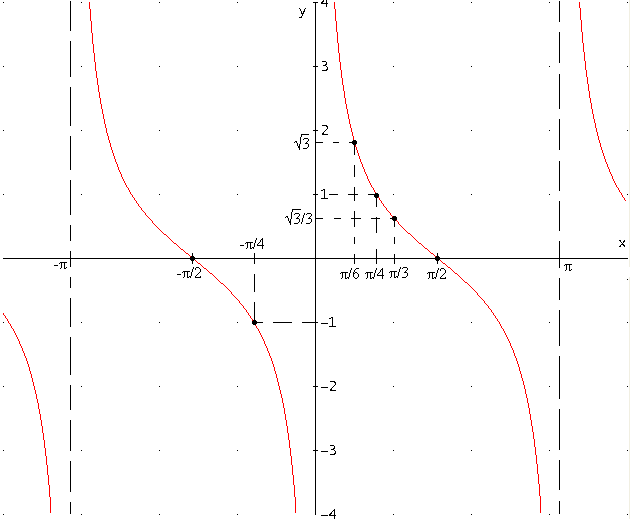 Zapište vlastnosti funkce y = cotg x:
Seznam použité literatury a pramenů:
Hudcová Milada a Kubičíková Libuše, Sbírka úloh z matematiky pro SOŠ, SOU a nástavbové studium. Praha, Prometheus 2000
Odvárko Oldřich, Matematika pro gymnázia – Funkce. Praha, Prometheus 1193
Objekty použité k vytvoření sešitu jsou vlastní originální tvorbou autora nebo vytvořené v programu Derive
Autor:
Mgr. Jana Studničková
OA a VOŠE Tábor
studnickova@oatabor.cz
duben 2013